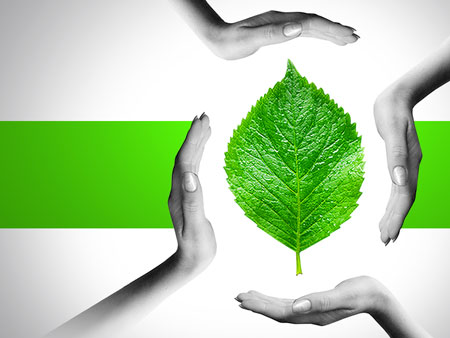 The 22nd of January.
Thursday.
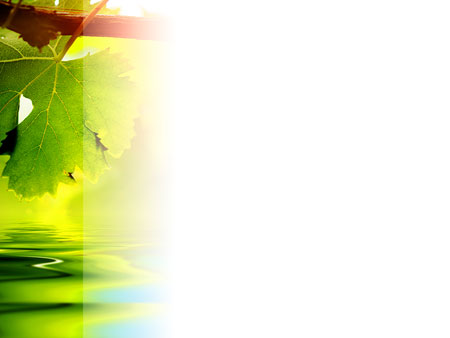 Environmental problems.
Today we are   going to: 
1. develop the skills of speaking, listening and writing;
2. speak about environmental problems;
3. work with a videofilm;  
4. learn new idioms.
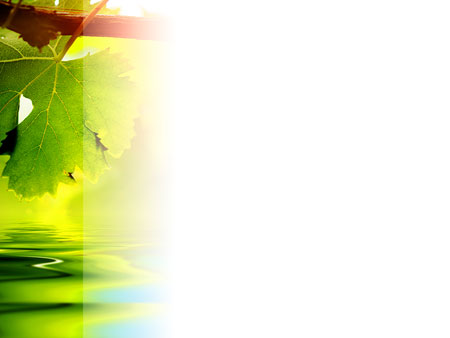 Read and translate into Russian
to pollute the environment
to cut down forests
without water or food
toxic waste
to pour into the rivers
dangerous to breathe
a town dump
floods and drought
endangered species
greenhouse gases, 
to save energy.
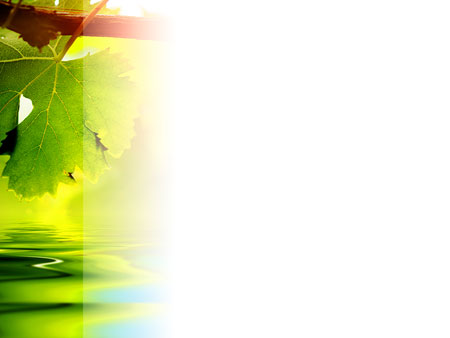 Translate into English
вырубать леса, 
вырубка лесов,
без еды или воды, 
красивая природа,
 природный газ, 
загрязнять воду (воздух, почву),
 загрязнение воды (воздуха),
городская свалка, 
большая опасность, 
сливать отходы в реки,
 природная катастрофа,
глобальное потепление.
Fill in gaps:
clean and beautiful
toxic waste
Animals’ habitats
plants and animals
greenhouse gases
endangered species
1.We can’t live without ____________________. 
2.We want to see our planet _________________.
3. Factories often pour  ___________into our rivers, seas and oceans. 
4. The Amur tiger is an  ____________________.
5. _______________ are being destroyed.
6.We should reduce the  ________________ which make the Earth warmer.
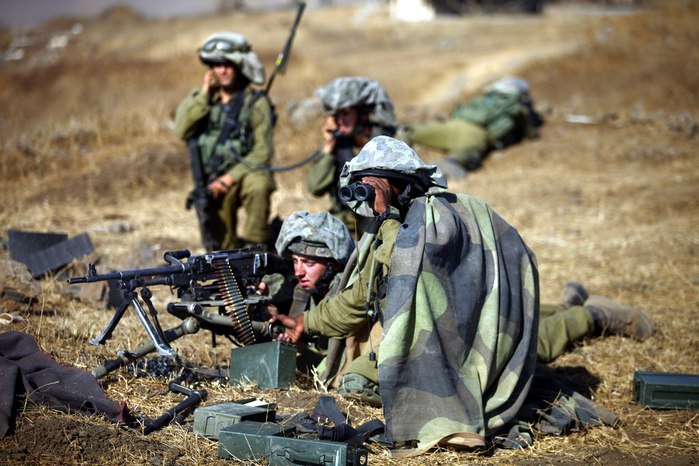 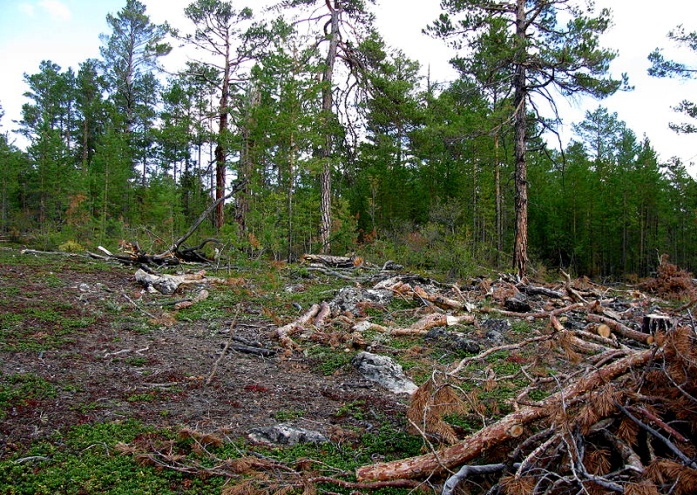 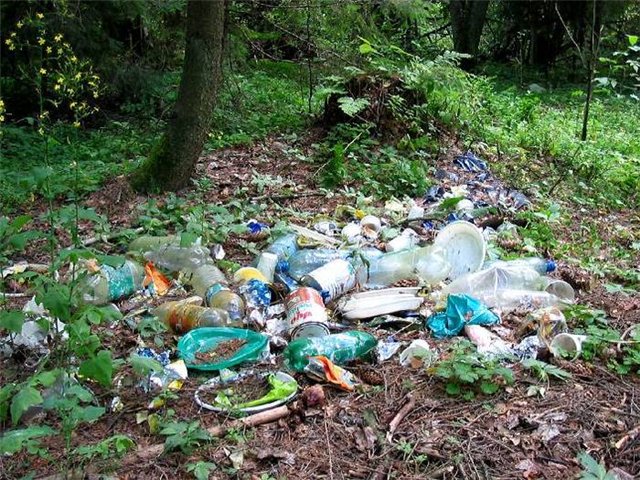 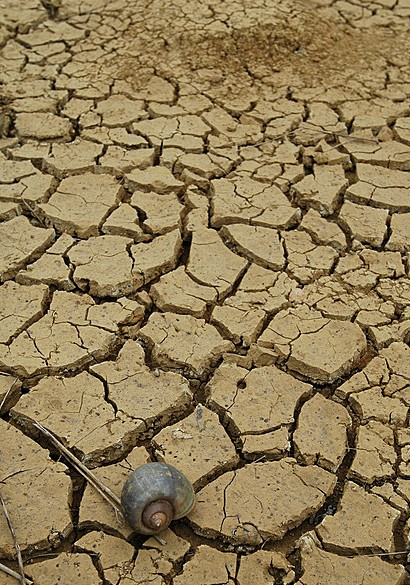 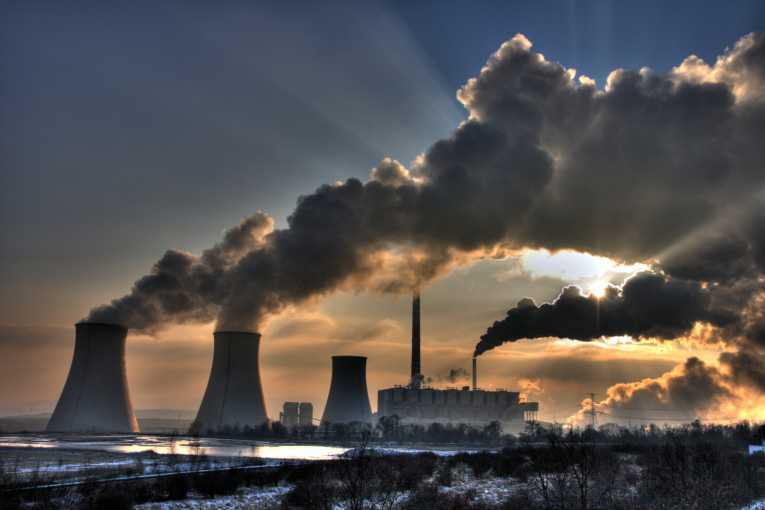 Ecological 
problems
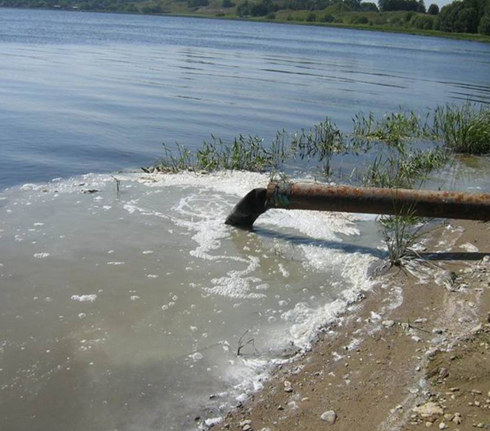 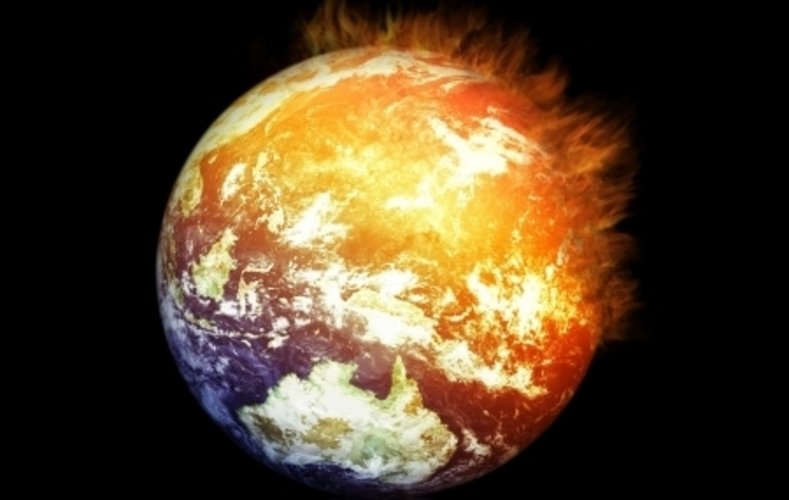 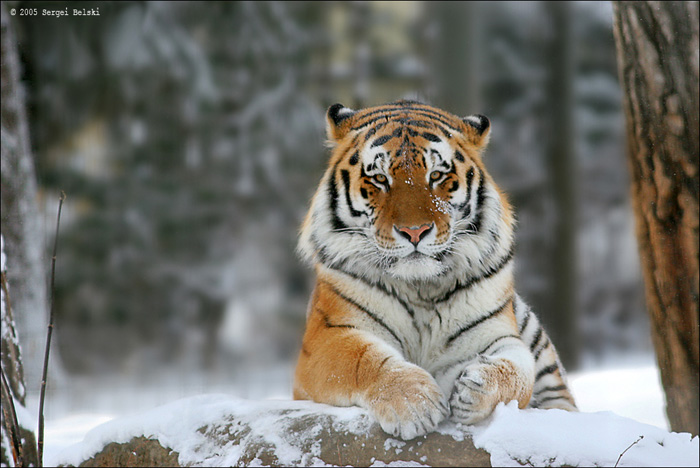 Look and guess
solar panels       wind farms     underwater turbines 
                                                                [ˈtɜːbaɪnz]
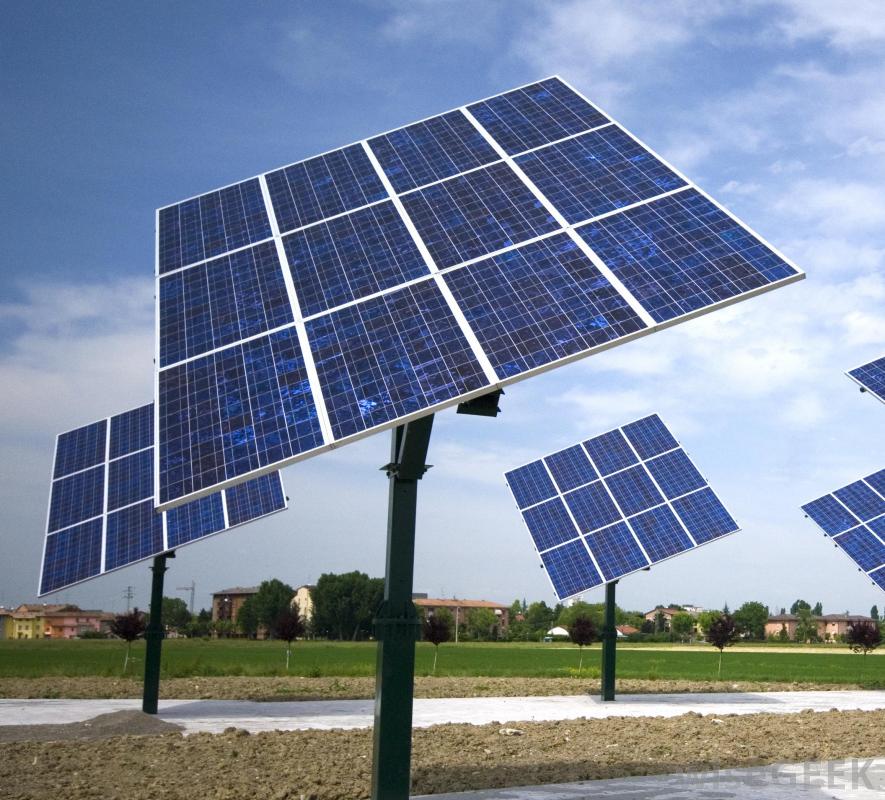 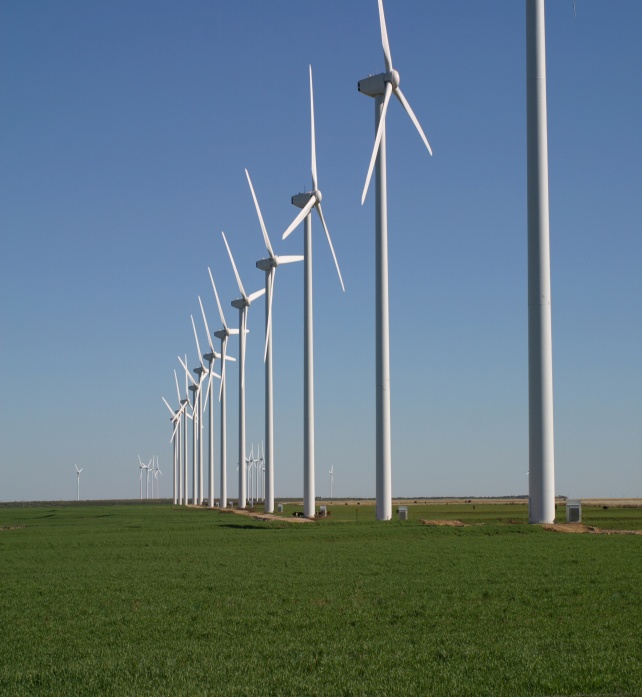 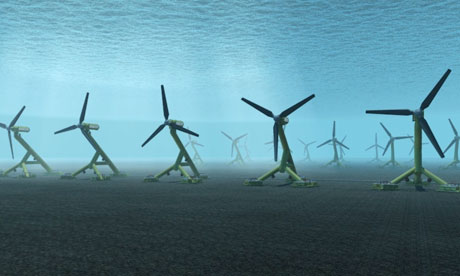 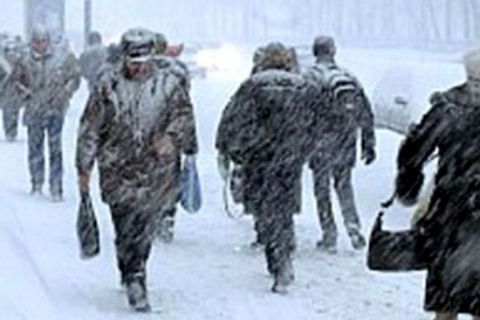 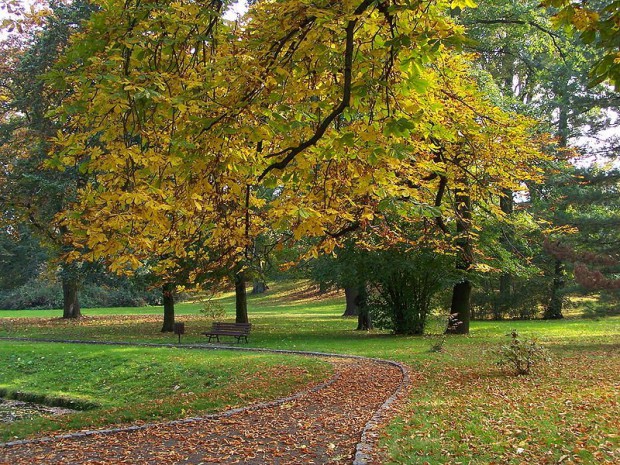 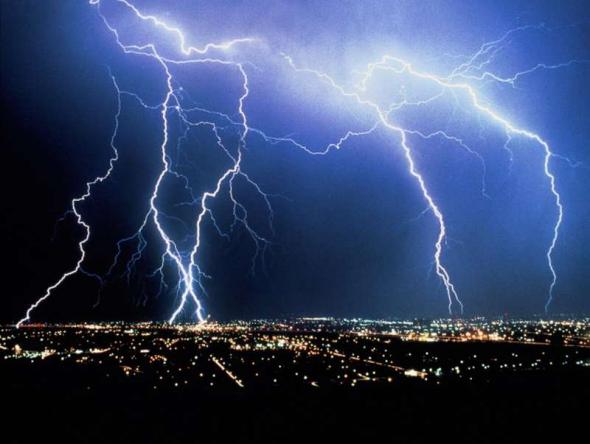 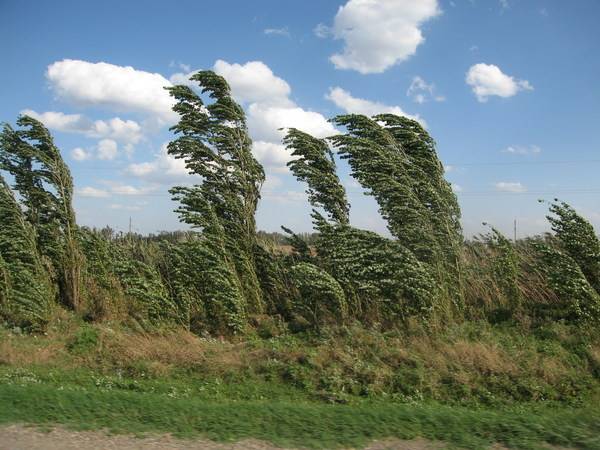 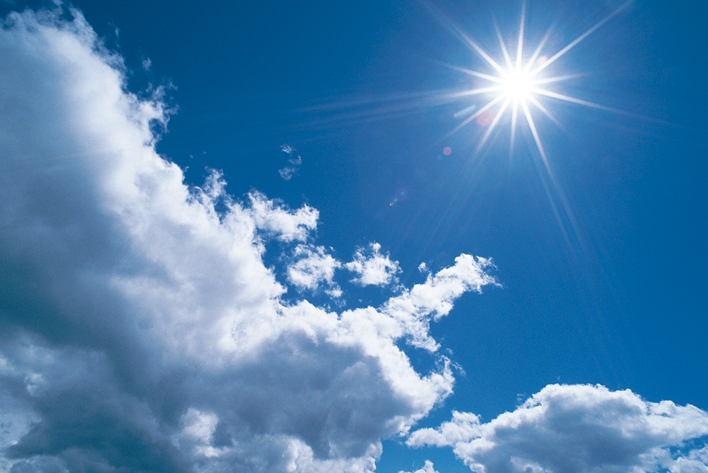 Weather
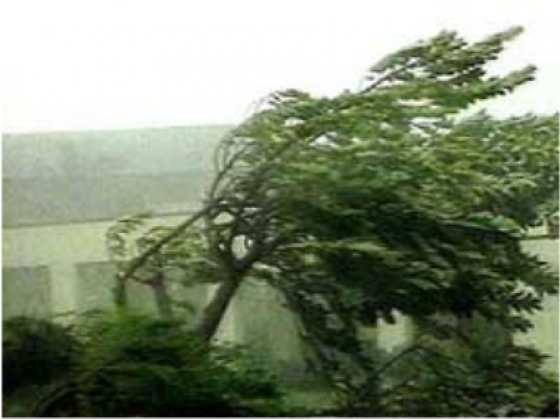 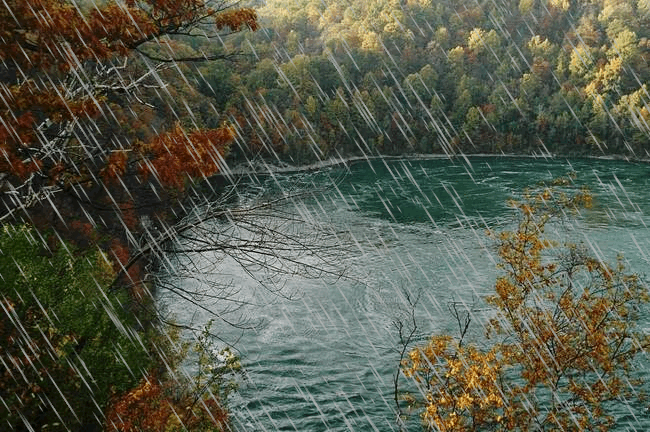 Learn new idioms
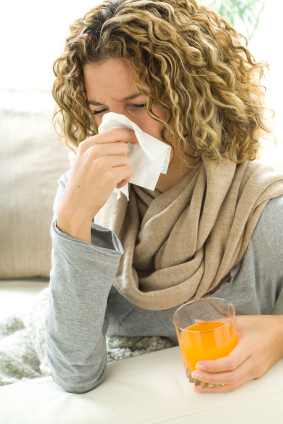 1.to feel under the weather-
    to be or feel ill



2.to save up for a rainy day-
  to keep some money for a time in 
  the future when it might be needed



3.to be on cloud nine-
    to be very happy
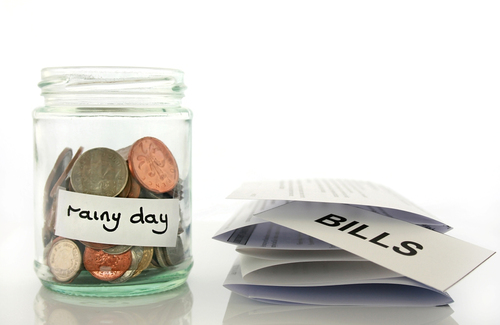 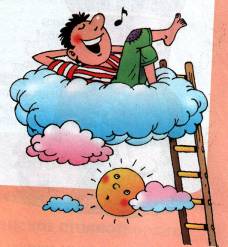 Learn new idioms
4.to see which way the wind blows-
to see how a situation is 
developing


5.to be a bolt from the blue-
to be a great surprise
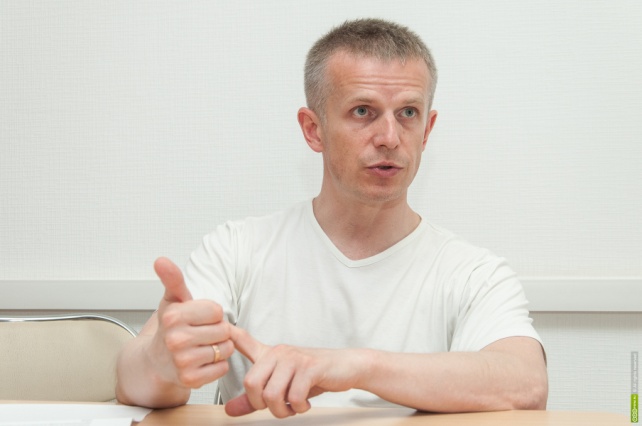 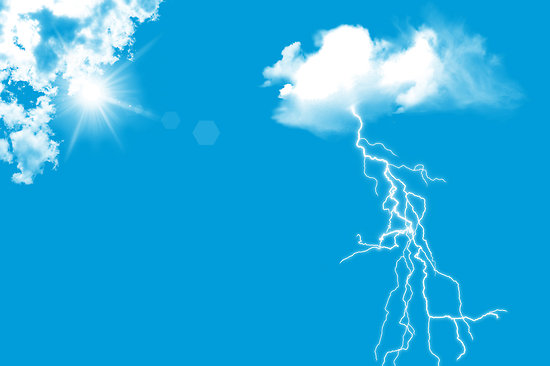 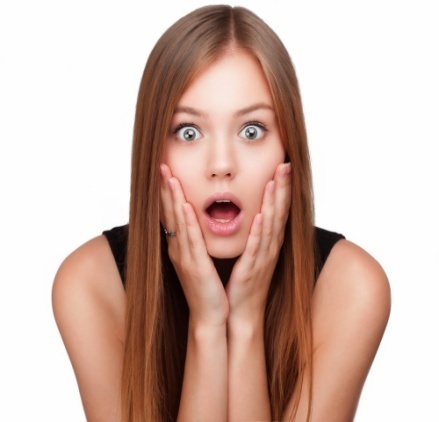 Fill in gaps
rainy day
cloud nine
bolt from the blue
under the weather
wind blows
1.  "Was Helen happy about buying a new car?" “Happy? She was on ___________!“ 
2. The news of his marriage was a ____________________. 
3.  He is feeling  ________________so he is going to bed early tonight.
4.Let's see which way the  ___________  before we decide. 
5. She has a   thousand pounds  which she's 
    saving for a  _________.
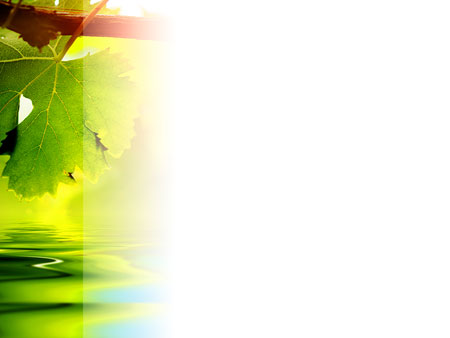 About our lesson….
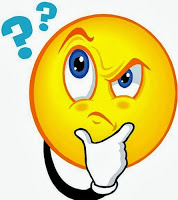 It was difficult …

It was interesting….

Now I know…

Now I can….
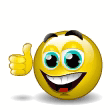 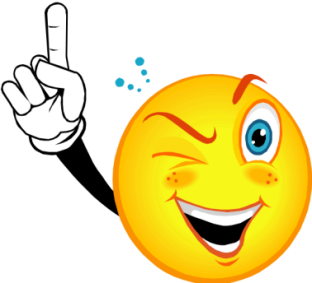 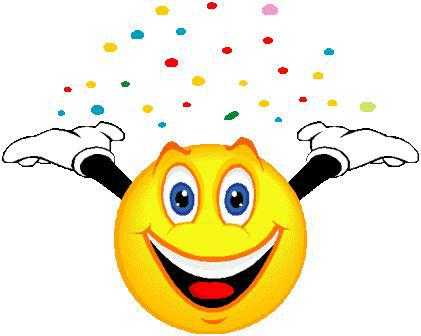 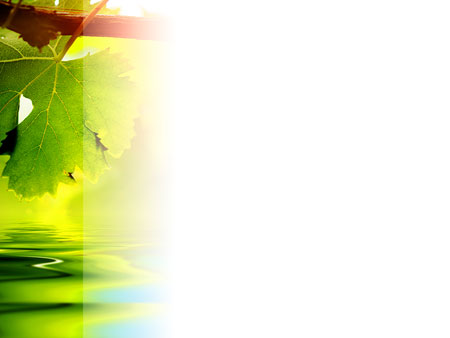 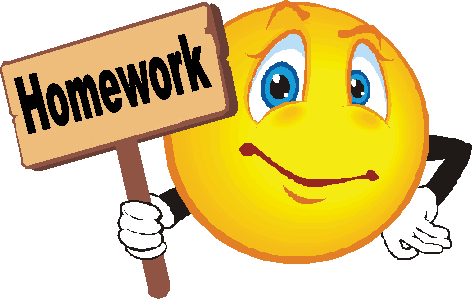 Learn the idioms, 
Ex.4 p.47 (WB)